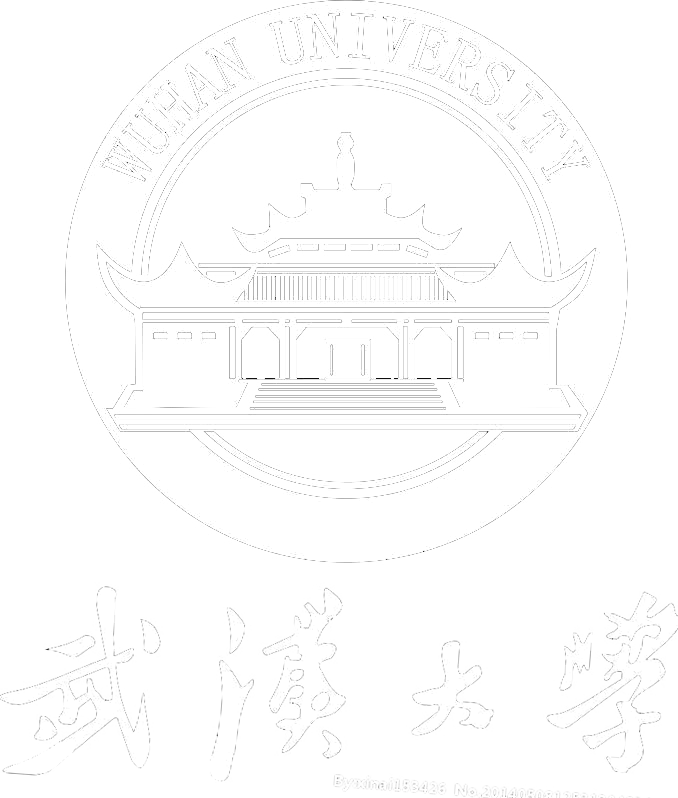 奖
学
金
答
辩
院系：城市建设学院建筑学系
学号：1830653
答辩人：xiazaii
日期：202X年10月10日
目
录
Contents
自我介绍
思想方面
学习方面
生活方面
综合实践
Self introduction
Thought
Learn
Life
Comprehensive Practice
自我介绍 | Self introduction
姓名：嘻嘻嘻
班级：建筑学201X01班
政治面貌：共产党员
人生格言-
只有一条路不能选择——那就是放弃的路；
只有一条路不能拒绝——那就是成长的路。
思想方面 | Ideological aspect
单击此处添加本章节的简要内容。本模板精心设计，模板所有素材均可自由编辑替换移动。单击此处添加本章节的简要内容。本模板精心设计，模板所有素材均可自由编辑替换移动。
90%
单击此处添加本章节的简要内容。本模板精心设计，模板所有素材均可自由编辑替换移动。单击此处添加本章节的简要内容。本模板精心设计，模板所有素材均可自由编辑替换移动。
学习方面 | Learning aspects
学习成绩
单击此处添加本章节的简要内容。本模板精心
设计，模板所有素材均可自由编辑替换移动。单击此处添加本章节的简要
内容。本模板精心设计，模板所有素材均可自由编辑替换移动。
单击此处添加本章节的简要内容。
ABC
NO.1
英语六级
计算机三级
班级第一
单击此处添加本章节的简要内容。本模板精心设计，模板所有素材均可自由编辑替换移动。
单击此处添加本章节的简要内容。本模板精心设计，模板所有素材均可自由编辑替换移动。
单击此处添加本章节的简要内容。本模板精心设计，模板所有素材均可自由编辑替换移动。
学习方面 | Learning aspects
专业课成绩
98
95
95
90
92
91
91
96
89
90
建筑初步
住宅建筑设计原理
公共建筑设计原理
中外建筑史
建筑设备
实践课程：幼儿园设计
实践课程：博物馆设计
实际课程：住宅小区规划设计
实际课程：旧城改造规划设计
实际课程：高层综合性建筑设计
学习方面 | Learning aspects
荣誉奖项
学习方面 | Learning aspects
荣誉奖项
201X年—201X年
201X年—201X年
201X年—201X年
单击此处添加本章节的简要内容。本模板精心设计，模板所有素材均可自由编辑替换移动。
单击此处添加本章节的简要内容。本模板精心设计，模板所有素材均可自由编辑替换移动。
单击此处添加本章节的简要内容。本模板精心设计，模板所有素材均可自由编辑替换移动。
201X年—201X年
201X年—201X年
单击此处添加本章节的简要内容。本模板精心设计，模板所有素材均可自由编辑替换移动。
单击此处添加本章节的简要内容。本模板精心设计，模板所有素材均可自由编辑替换移动。
生活方面一
生活方面二
生活方面三
生活方面四
单击此处添加本章节的简要内容。本模板精心设计，模板所有素材均可自由编辑替换移动。单击此处添加本章节的简要内容。
单击此处添加本章节的简要内容。本模板精心设计，模板所有素材均可自由编辑替换移动。单击此处添加本章节的简要内容。
单击此处添加本章节的简要内容。本模板精心设计，模板所有素材均可自由编辑替换移动。单击此处添加本章节的简要内容。
单击此处添加本章节的简要内容。本模板精心设计，模板所有素材均可自由编辑替换移动。单击此处添加本章节的简要内容。
生活方面 | Aspects of life
01
02
LIFE
03
04
2018年1月1日
2018年1月1日
2018年1月1日
2018年1月1日
2018年1月1日
单击此处添加本章节的简要内容。本模板精心设计，模板所有素材均可自由编辑替换移动。单击此处添加本章节的简要内容。
单击此处添加本章节的简要内容。本模板精心设计，模板所有素材均可自由编辑替换移动。单击此处添加本章节的简要内容。
单击此处添加本章节的简要内容。本模板精心设计，模板所有素材均可自由编辑替换移动。单击此处添加本章节的简要内容。
单击此处添加本章节的简要内容。本模板精心设计，模板所有素材均可自由编辑替换移动。单击此处添加本章节的简要内容。
单击此处添加本章节的简要内容。本模板精心设计，模板所有素材均可自由编辑替换移动。单击此处添加本章节的简要内容。
综合实践 | Comprehensive Practice
A
B
C
D
E
综合实践 | Comprehensive Practice
KEY WORDS
A
B
C
D
单击键入标题
单击键入标题
单击键入标题
单击键入标题
单击此处添加本章节的简要内容。本模板精心设计，模板所有素材均可自由编辑替换移动。单击此处添加本章节的简要内容。
单击此处添加本章节的简要内容。本模板精心设计，模板所有素材均可自由编辑替换移动。单击此处添加本章节的简要内容。
单击此处添加本章节的简要内容。本模板精心设计，模板所有素材均可自由编辑替换移动。单击此处添加本章节的简要内容。
单击此处添加本章节的简要内容。本模板精心设计，模板所有素材均可自由编辑替换移动。单击此处添加本章节的简要内容。
致 谢 | express one's thanks
单击此处添加本章节的简要内容。本模板精心
设计，模板所有素材均可自由编辑替换移动。单击此处添加本章节的简要
内容。本模板精心设计，模板所有素材均可自由编辑替换移动。
单击此处添加本章节的简要内容。单击此处添加本章节的简要
内容。本模板精心设计，模板所有素材均可自由编辑替换移动。单击此处添加本章节的简要内容。本模板精心设计，
模板所有素材均可自由编辑替换移动。